Правила и законы поведения
Закон 0:0 - точности
Закон един, говорит один (уважай говорящего)
Закон инициативы 
Не согласен – возражай
Возражаешь – предлагай
Предлагаешь - делай
Закон чистоты (содержи свое рабочее место в чистоте и порядке)
Что такое океан?
большую часть нашей планеты, а именно 71% занимает вода. Все моря и океаны соединены в один Мировой океан. Он настолько велик, что его можно назвать – планета ОКЕАН.
Тема урока:
«Жизнь на планете «ОКЕАН»
Цели: 
Рассмотреть разнообразие живых организмов в морях и океанах.
Раскрыть взаимосвязи и приспособленность обитателей морей и океанов к жизни в разнообразных условиях
Ответы на загадки
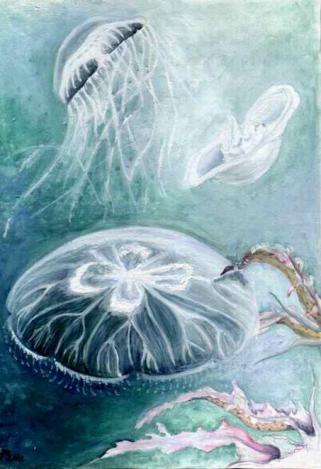 медуза
Ответы на загадки
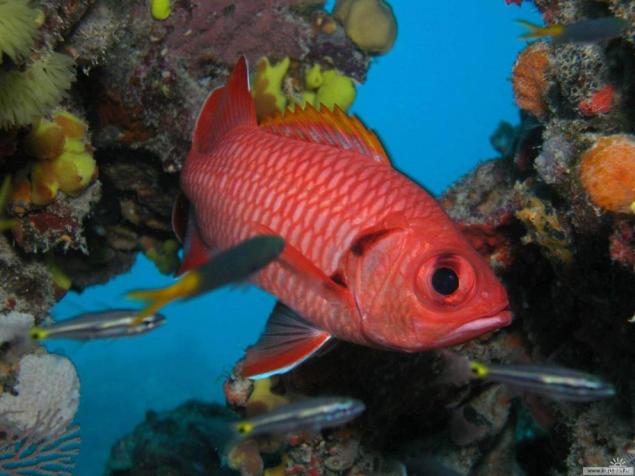 рыба
Ответы на загадки
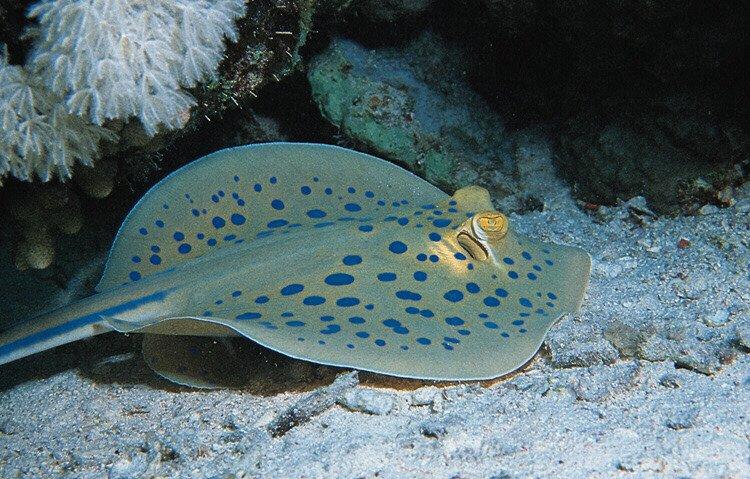 скат
Ответы на загадки
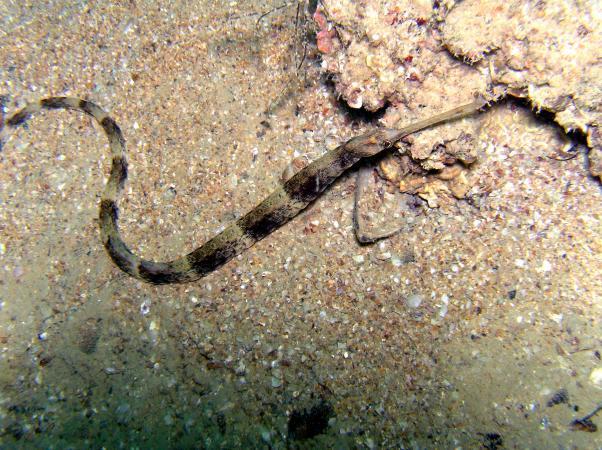 рыба-игла
Ответы на загадки
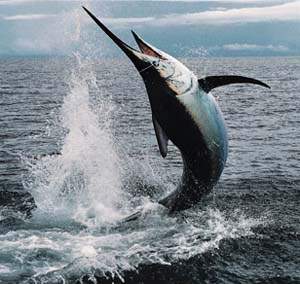 рыба-меч
Ответы на загадки
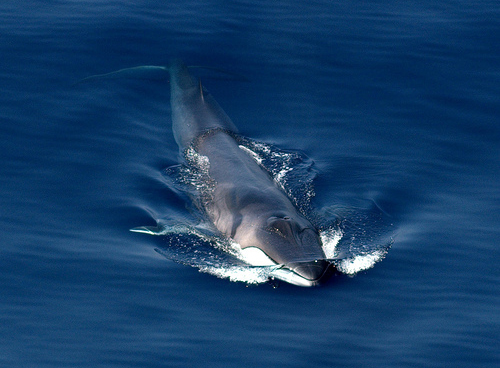 кит
Ответы на загадки
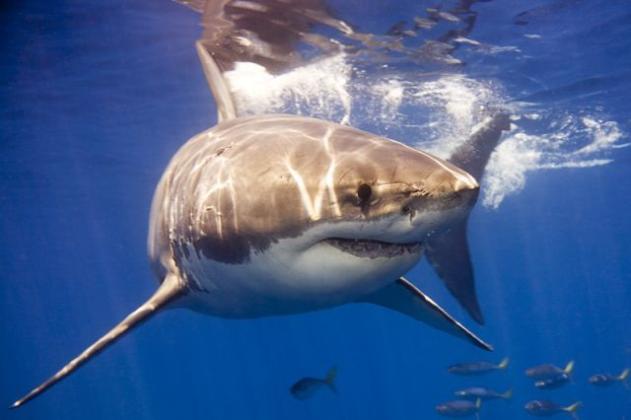 акула
Ответы на загадки
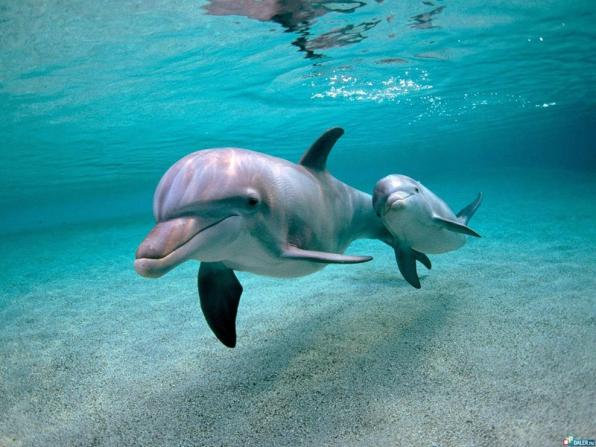 дельфины
Ответы на загадки
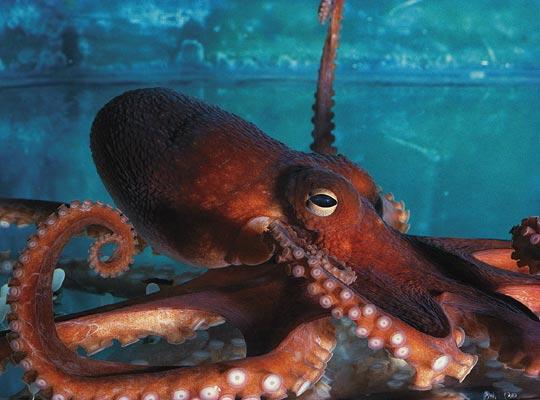 осьминог
Алгоритм работы:
Прочитать материалы учебника и дополнительной литературы
Заполнить схему:
особенности образа жизни
форма тела
приспособления
способы питания
Дополнить список обитателей, относящихся к сообществу Вашей группы
Оформить газету «Обитатели морей и океанов»
Сообщество поверхности воды
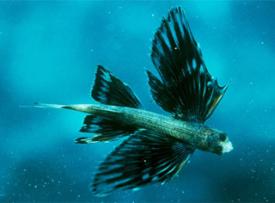 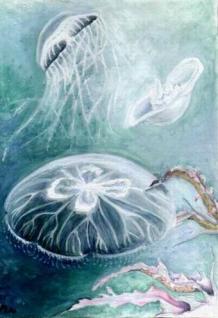 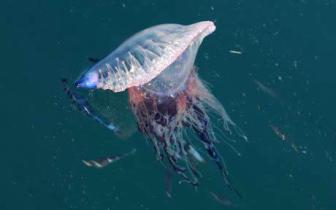 Летучая рыба
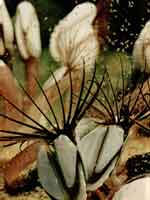 Португальский военный кораблик
Медуза
Морская уточка
Сообщество толщи воды
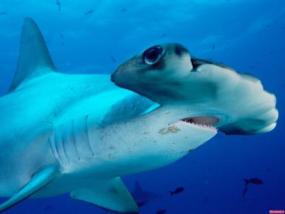 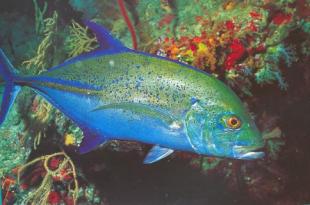 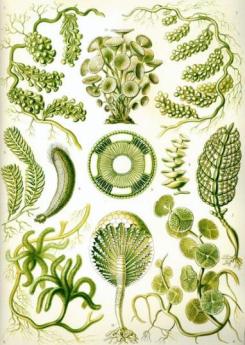 Тунец
Акула-молот
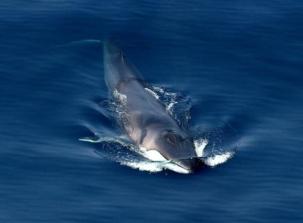 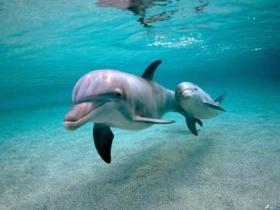 Планктон
Кит
Дельфины
Сообщество кораллового рифа
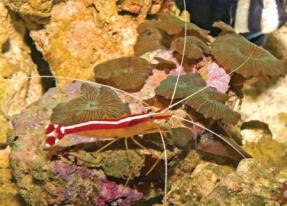 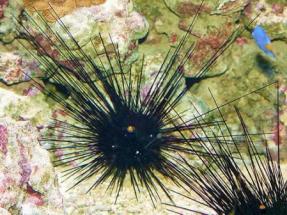 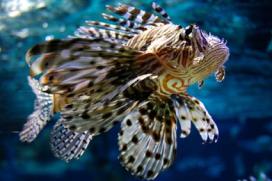 Коралловая креветка
Морской еж
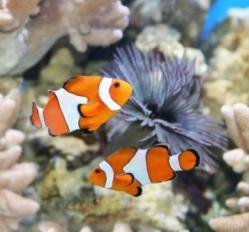 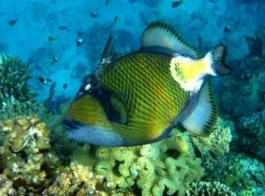 Рыба-бабочка
Спинорог
Рыбы-клоуны
Глубоководное сообщество
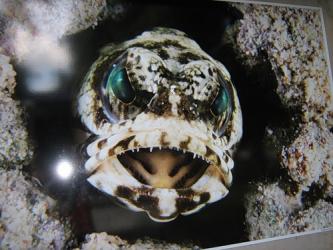 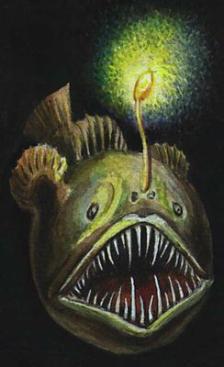 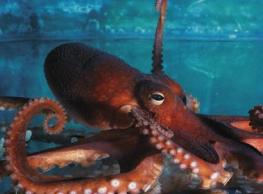 Осьминог
Большерот
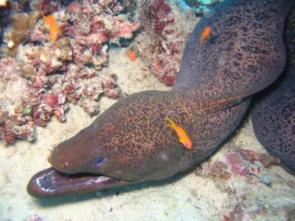 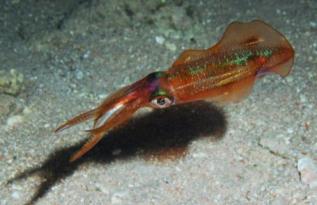 Рыба-удильщик
Кальмар
Мурена
Донное сообщество
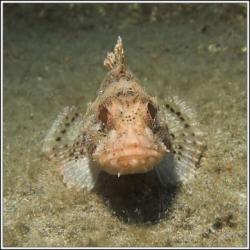 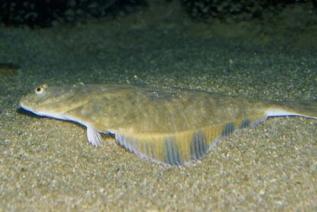 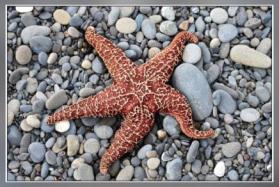 Морская звезда
Камбала
Скорпена
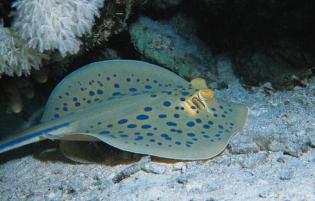 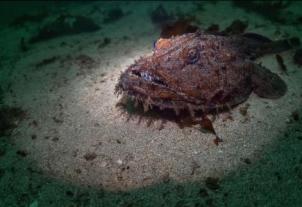 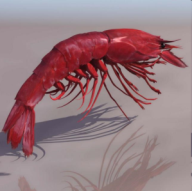 Скат
Морской черт
Креветка
Входящее сообщение
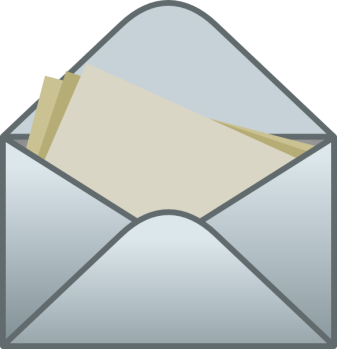 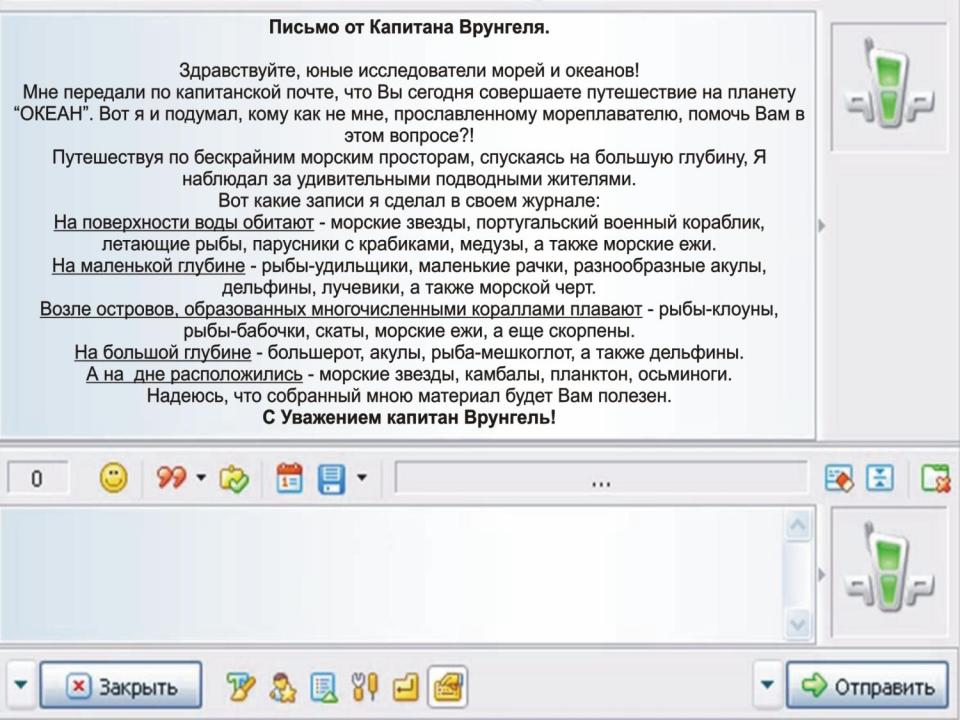 «Океан»
Сообщество поверхности воды
1 этаж
Сообщество кораллового рифа
2 этаж
Сообщество толщи воды
3 этаж
Глубоководное сообщество
4 этаж
Донное сообщество
5 этаж